Открытое мероприятие по теме:«ТЕРРОРИЗМ - ЗЛО ПРОТИВ ЧЕЛОВЕЧЕСТВА»
Эпиграф: «Теперь, когда мы научились летать по воздуху, как птицы, плавать под водой, как рыбы, нам не хватает только одного: научиться жить на земле, как люди» (Бернард Шоу) 

              Открытое мероприятие прошло в группе №64 Дорожно-строительного колледжа г. Хасавюрт РД
Цели мероприятия1. Объяснить сущность экстремизма и терроризма, их типы и цели; 2. Формировать общественное сознания и гражданскую позицию подрастающего поколения; 3.Способствовать воспитанию у обучающихся толерантного отношения друг к другу; 4.Формировать умение жить в мире с другими людьми;
Мероприятие прошло с большим интересом присутствующих и  энтузиазмом студентов выступавших с докладами , сообщениями и комментариями.
Слово преподавателя:Продолжаются локальные войны, военные конфликты, связанные с религиозными, территориальными и национальными спорами. В нашу, казалось бы, мирную жизнь все настойчивей вторгается такое зловещее явление, как терроризм. Терроризм — это тоже война. И от него не застрахован никто. В том числе и мы. Как избежать терроризма в будущем.
Экстремизм и терроризм трактуется как стремление устрашать смертью, казнью, угрозами насилия и физического уничтожения, жестокими карательными мерами и истязаниями, расстрелами.
 «Толковый словарь» В.И.Даля
Студенты внимательно слушают своего классного руководителя, преподавателя русского языка и литературы ДАИТБЕКОВУ М.А.
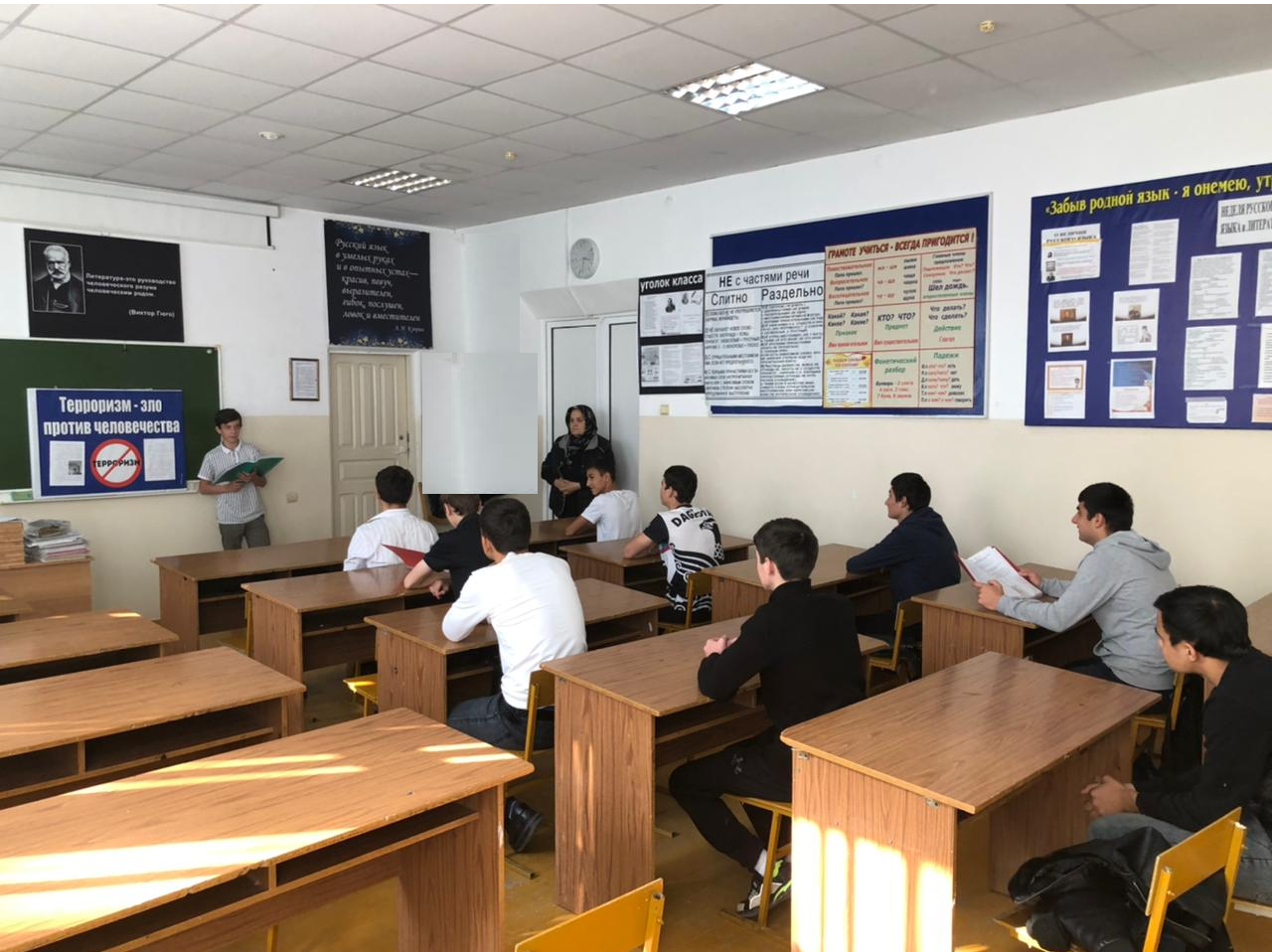 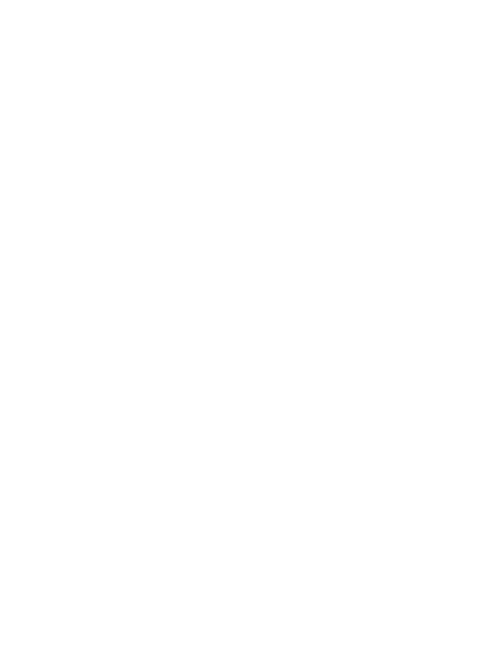 Особенностью было то что студенты в своих выступлениях отметили не только содержание определения  терроризма но и цели. Формы и проявления этого страшного деяния.
Цели терроризма:
получить денежный выкуп;        освободить из тюрем арестованных боевиков;      диктовать свою волю правительствам некоторых государств.
Формы терроризма
Идеологический, Этнический,  Религиозный,  Криминальный,  Индивидуальный
Основные проявления
             Взрыв в девятиэтажном жилом доме на улице Гурьянова в Москве. Погибли более 90 человек, пострадали более 260.
            Захват 800 человек в московском Театральном центре на Дубровке чеченскими сепаратистами. В ходе штурма с применением отравляющего газа погибли все нападавшие (41 человек) и 129 заложников. Большинство погибших скончались в результате действия отравляющего газа.
             Два взрыва на многолюдном рок-фестивале "Крылья" на Тушинском аэродроме под Москвой. Погибло 16 человек, включая двух смертниц. Несколько десятков человек получили ранения
             Первое сентября 2004 года в школе №1 в городке Беслан стало чёрным днем.
             Взрыв на рынке ВЛАДИКАВКАЗА Ранено более 100,погибло при взрыве16
На этом мероприятии  присутствовали также  и родители студентов, активно комментировали тематику студенческих выступлений.
Принявшие участие в этом мероприятии получили полную инструкцию по противодействию терроризму и экстремизму.